بسم الله الرحمن الرحيماهلا و سهلا
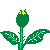 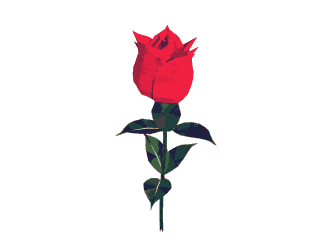 معرفة المدرس
محمد زكريا
ريئس المدرس
موطفى اسلام داخل مدرسة
تيتاش   كوملا
E-mail-inzakaria74@gmail.com
تعارف الدرس
দাখিল নবম শ্রেনী
 হাদিস শরিফ

ত্রয়োদশ অধ্যায়
তারিখ-৩১/০৩/২০২০
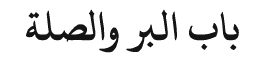 শিখনফল  /  المعلمات
মাতা - পিতার হক সম্পুর্কে বলতে পারবে।  আত্মিয়-স্বজনের  হক সম্পুর্কে বলতে পারবে।      তাহকিক করতে পারবে।
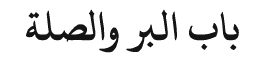 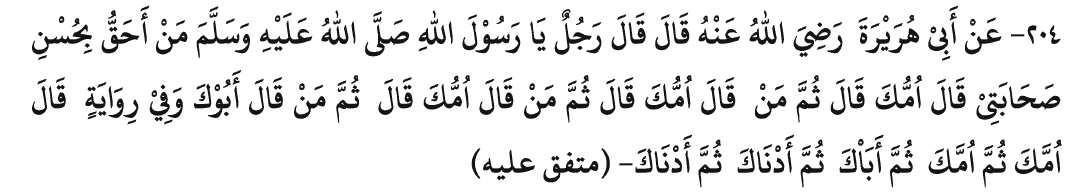 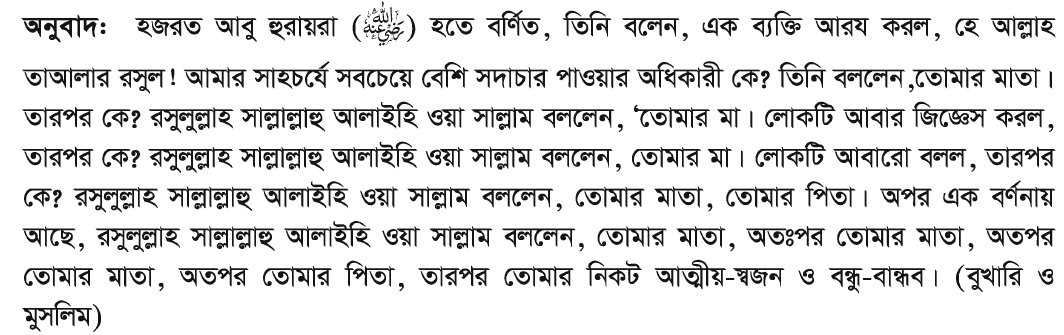 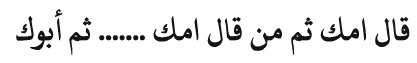 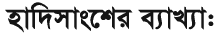 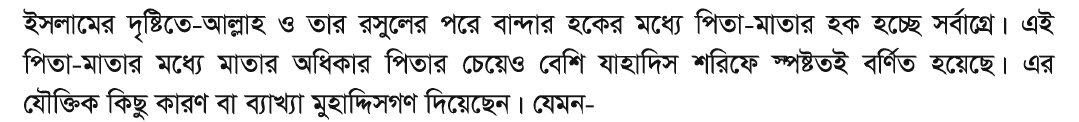 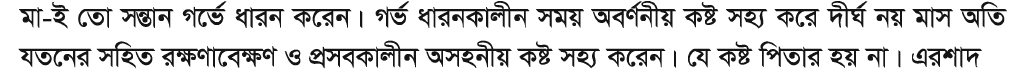 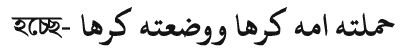 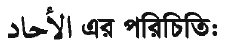 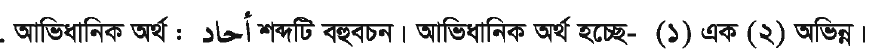 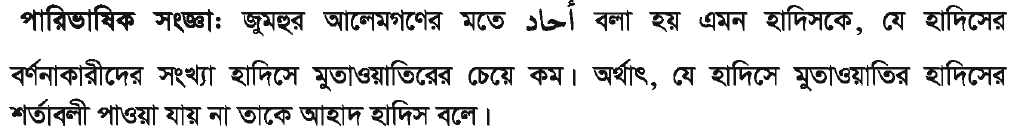 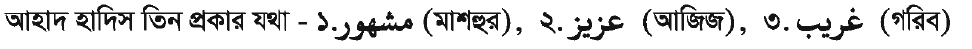 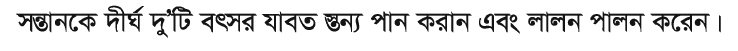 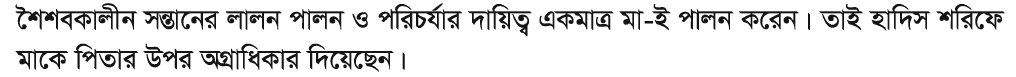 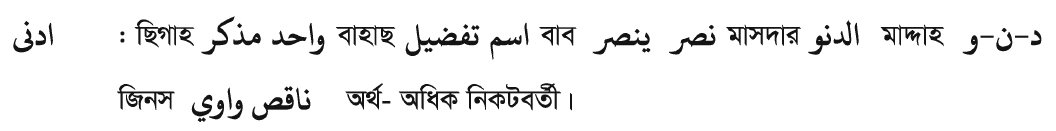 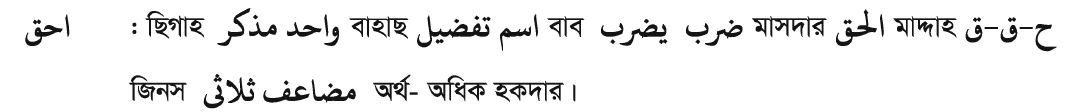 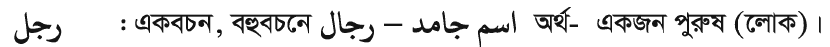 দলীয় কাজ
মাতা-পিতার হক  কি আলোচনা কর ?
مع السلام
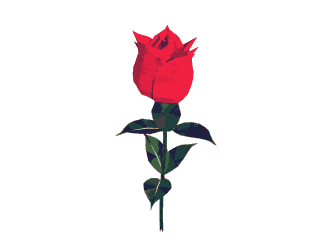